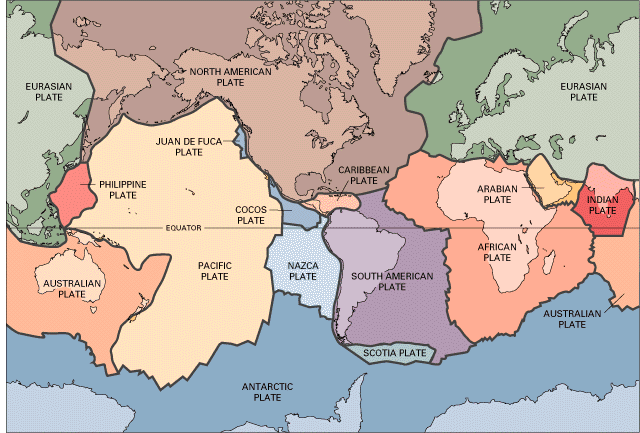 Plate boundaries
LO: to be able to explain what happens when plates meet
In what ways do the plates move?
3 types of plate movements we need to know: 

Convergent: Plates move together. Can be split into destructive (oceanic and continental crust) and collision (continental and continental) 

Divergent: Plates move apart from each other. Can also be called a constructive margin. 

Conservative: Plates slide past each other.
What you need to know about each plate boundary:
1. What happens at that boundary
2. What activity (e.g. volcano or earthquake that causes)
3. Why that activity is caused
4. Examples of locations
5. Draw an annotated sketch.
Divergent or constructive plate margin
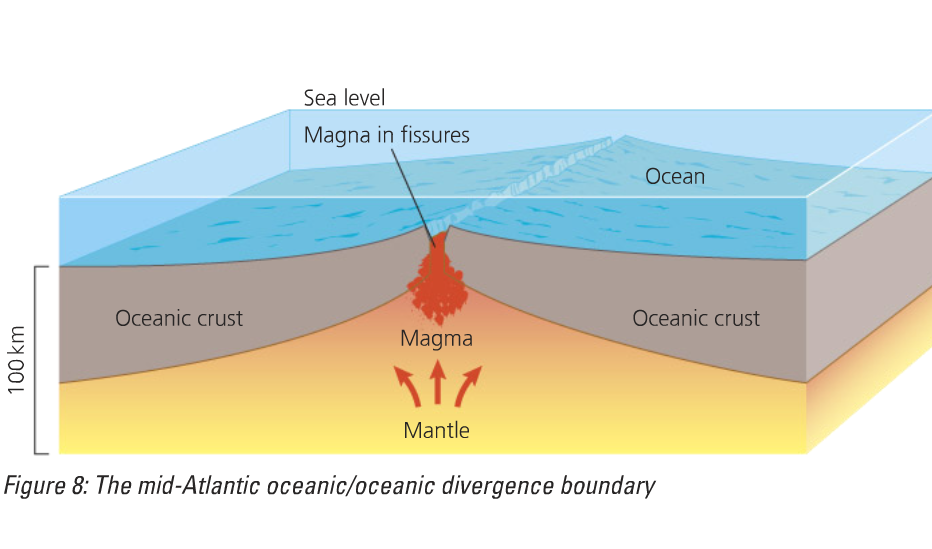 How is it formed?
Convection currents cause the plates to move apart
As the plates move apart the magma wells up from the mantle to form new basaltic oceanic crust (new plate area is formed)
The Earth’s surface area increases due to the formation of new oceanic crust – sea floor spreading
Divergent (constructive) plate margins in Iceland
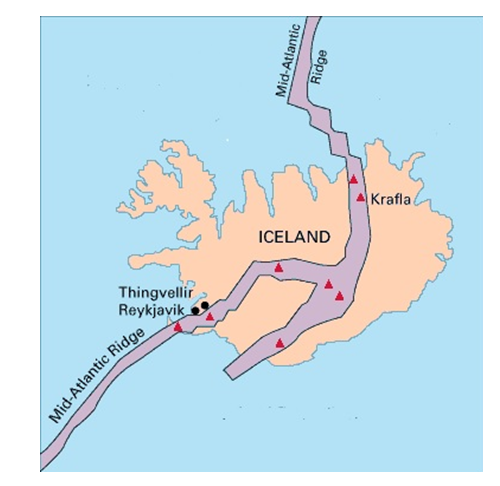 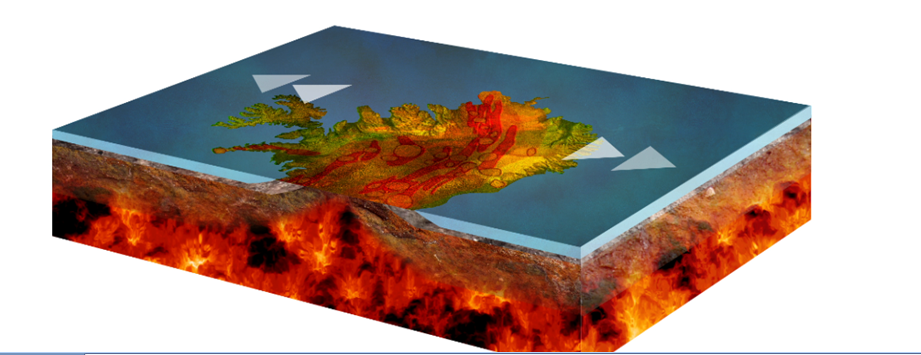 Constructive plate margins: Using notes from the Tectonics DVD
What’s a ‘composite volcano’ and why is it so-called? 
Why do volcanoes have different layers of different material? 
What’s the difference between a volcano and a caldera? 
Why are constructive plate margins also known as ‘divergent margins’? 
Why does Iceland have as many as 30 different volcanic systems? 
How and why does lava vary? 
What’s different about a ‘fissure eruption’? Why are they safer for people to watch than most volcanic eruptions? 
What’s the difference between a lava tube and a lava field?
What’s the difference between a geyser and a fumarole? 
Why do many volcanic features have a limited life? 
What’s a ‘rift valley’? 
Why do volcanic eruptions become extremely hazardous where glaciers and ice are concerned? 
Why did Eyjafjallajökull’s eruption in 2010 have great impacts at long distances away from Iceland? Why were many people inconvenienced?
Characteristic features of a divergent plate margins
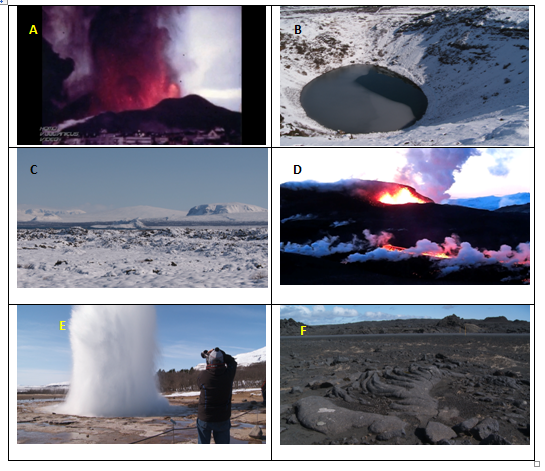 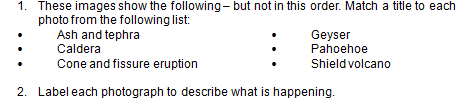 Mark scheme
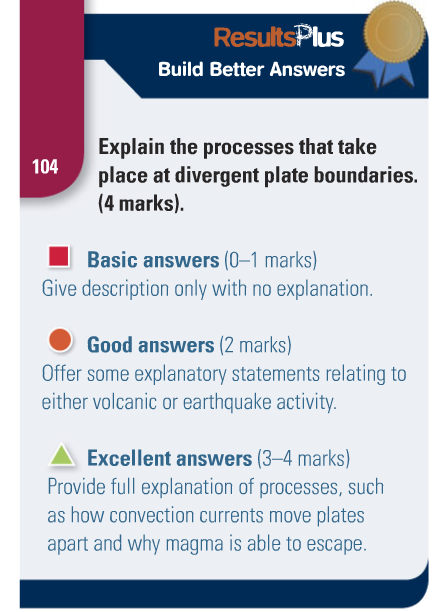 Explain the processes that take place at divergent plate boundaries (4)
Divergent plate boundaries are when two plates move away from each other. The plates move due to convection currents in the mantle. The movement can cause a gap called a mid-oceanic ridge. Magma rises to fill the gap, thus creating new land. Where magma builds up above the surface of the ocean, volcanic islands form. If a constructive (divergent) margin is found on the land a rift valley will be formed.
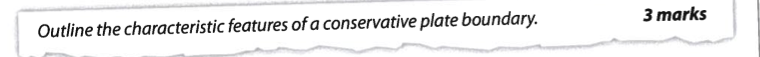 Conservative plate boundary
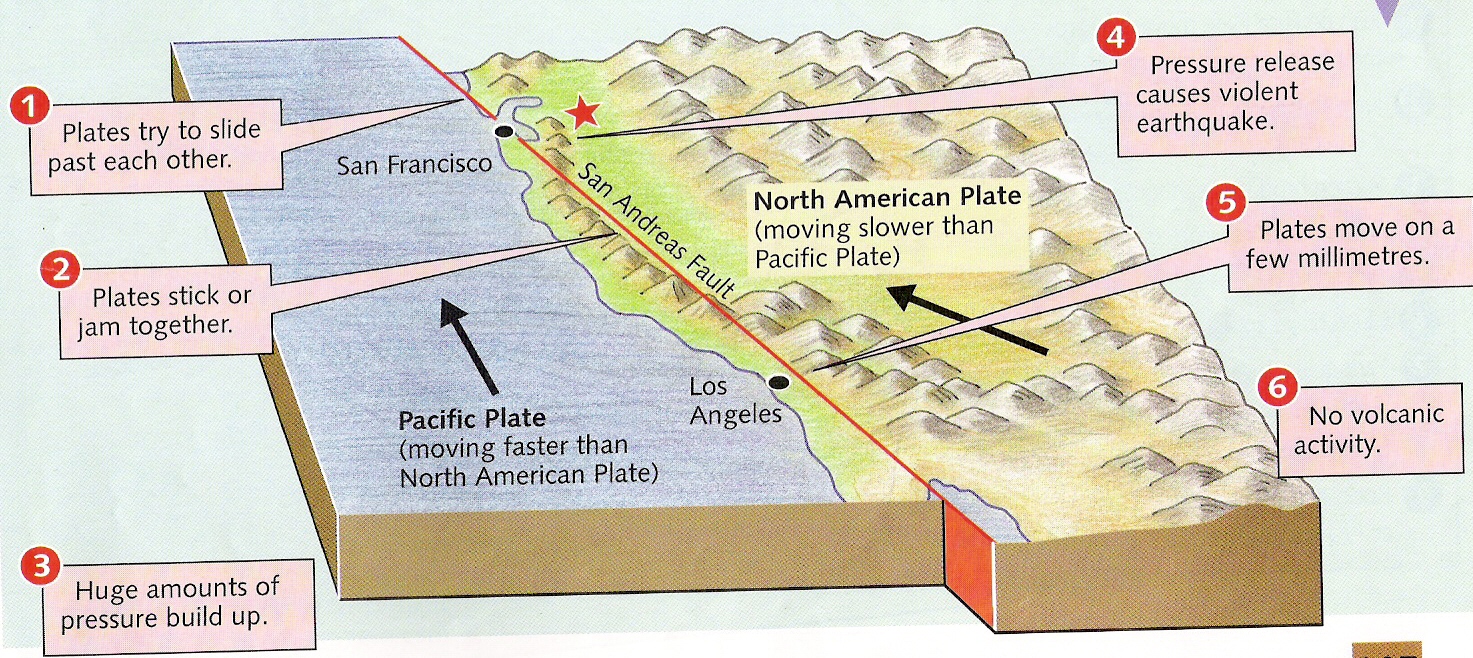 What happens at conservative margins?
As the plates slide horizontally past each other pressure builds up in the rocks either side of the fault
Fault surface often rough – friction creates large strains along the faults
An earthquake happens when the built up pressure and energy are released in a sudden, jerky movement
San Andreas Fault
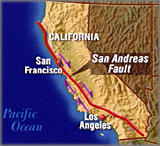 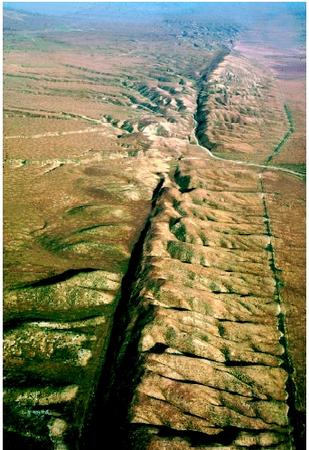 The San Andreas Fault is the border between two tectonic plates — the North American Plate and Pacific (Nazca) Plate
Conservative plate margins: Notes from tectonics DVD
What made the Haiti earthquake in January 2010 ‘the biggest urban disaster ever’? 
What were the reasons that so many people were a) killed, b) made homeless on Haiti?  
Why is it as important to assess vulnerability to an earthquake as it is to know how big it is on the Richter Scale? 
What makes the population of Haiti so vulnerable to earthquakes? 
What human factors made the population of Haiti so vulnerable to an earthquake like that of 2010?
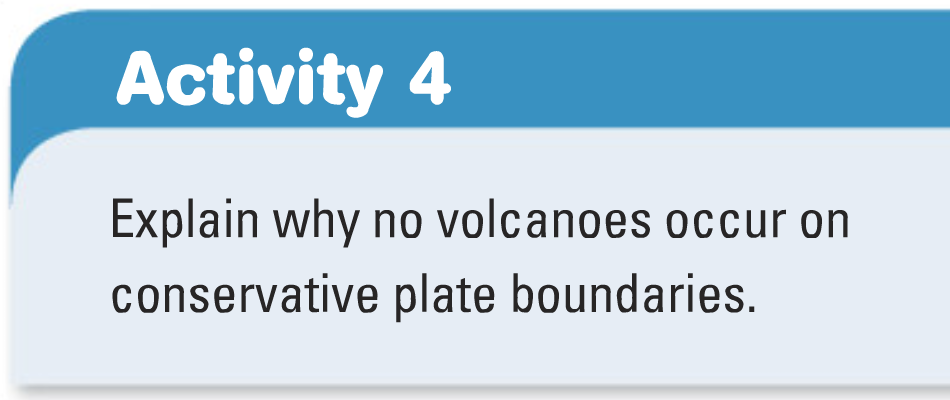 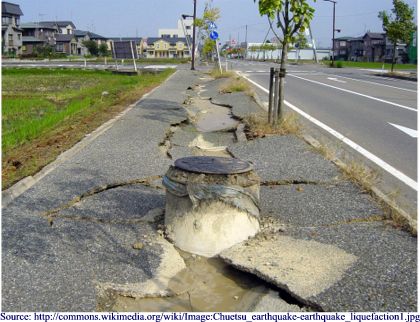 When the plates collide (or convergent plate boundaries)
LO: to be able to explain what happens when plate boundaries meet
Key words we have learnt so far
Convergent
Divergent
Conservative
Oceanic
Constructive
Crust 
Mantle
Ocean ridge
Plate
Core
Convection currents
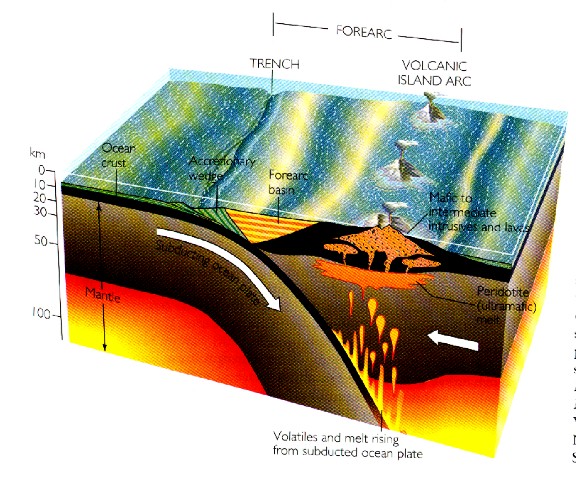 Diagram for memory
Get into pairs
Label yourself 1 and 2
How did you do?
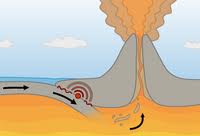 Destructive plate margin (where a continental plate meets an oceanic plate)- a form on convergent margin
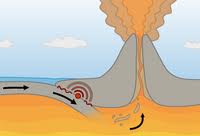 Labels:
Neatly add these correct labels:
Generally explosive volcanic eruptions.   	
Magma rising to form volcanoes. 
Plate being forced into the mantle 		
Deep, violent Earthquakes
One plate is denser than the other so sinks. 	
Plate melting. 
Subduction zone				
Oceanic plate
Continental plate
Ocean trench
Make sure you can explain how earthquakes and volcanoes occur at this plate boundary
Montserrat: a destructive plate margin
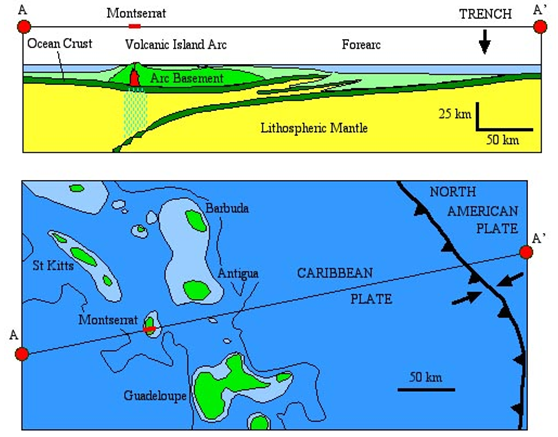 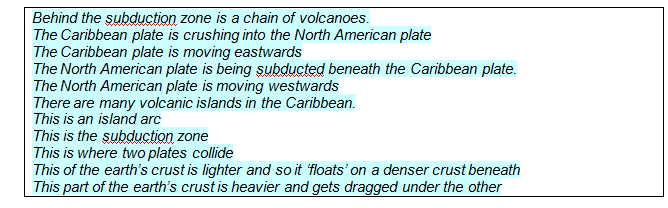 The difference in the lava produced… this will cause different types of volcanoes and eruptions
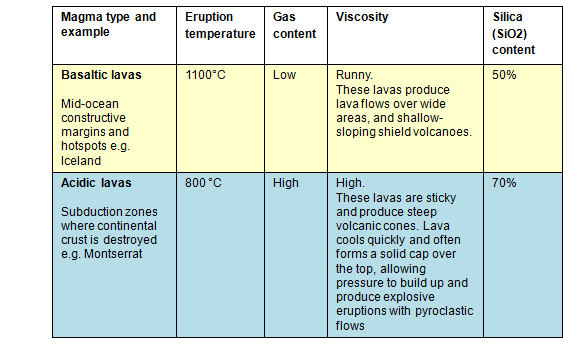 Destructive plate margins: notes from tectonics DVD
Explain why there are volcanoes and earthquakes on Montserrat. 
Explain how lava on Montserrat is different from that on Iceland. 
How and why are Montserrat’s volcanic eruptions different from those on Iceland? 
Why do volcanic eruptions along destructive margins occur much less frequently than those on constructive margins?
Why is the volcano on Montserrat ‘incandescent’? 
Why are volcanic domes found on Montserrat rather than volcanic shields? 
Why does the volcano on Montserrat seem to have long periods of inactivity? 
What’s so dangerous about pyroclastic flows? 
Explain the difference between ash fall, pyroclastic flow and tephra. 
What’s a composite volcano? 
Explain why ocean trenches are associated with destructive plate margins. 
How can plate margins produce the world’s biggest mountain ranges? 
What’s the difference between a ‘collision margin’ and a ‘destructive margin’? 
What do Fold Mountains have to do with plate margins? 
Why do earthquakes in locations such as Christchurch often occur very many times?
Characteristic features of a destructive (convergent) plate margin
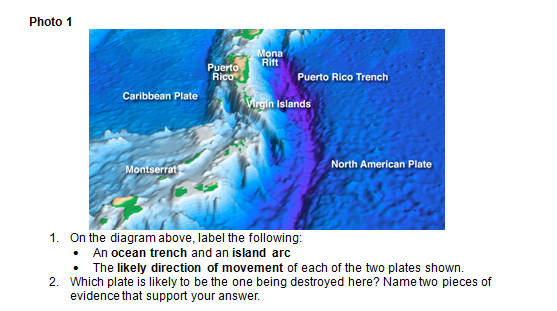 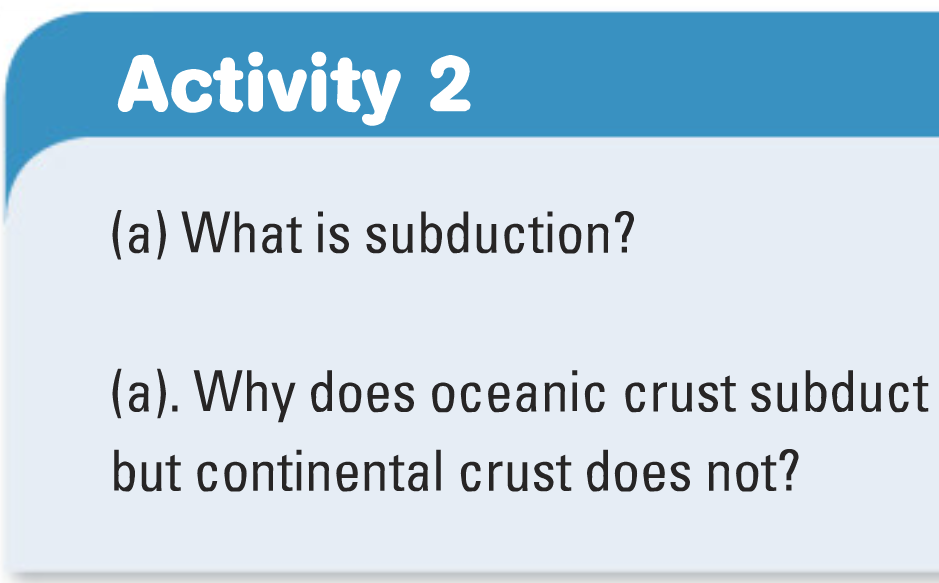 Practice exam paper (June 2010)
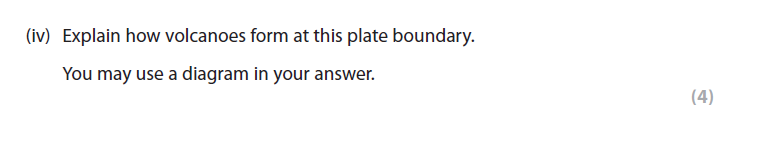 Mark scheme
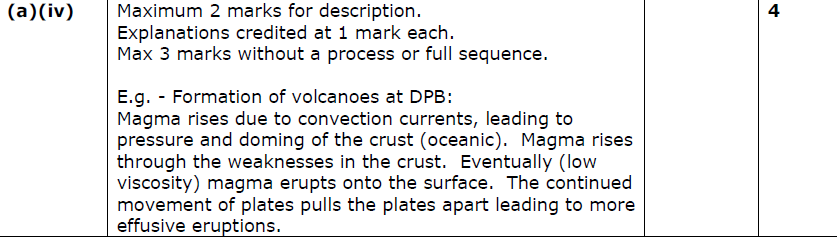 How did this person do?
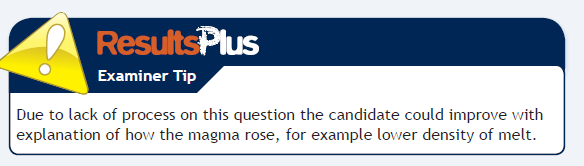 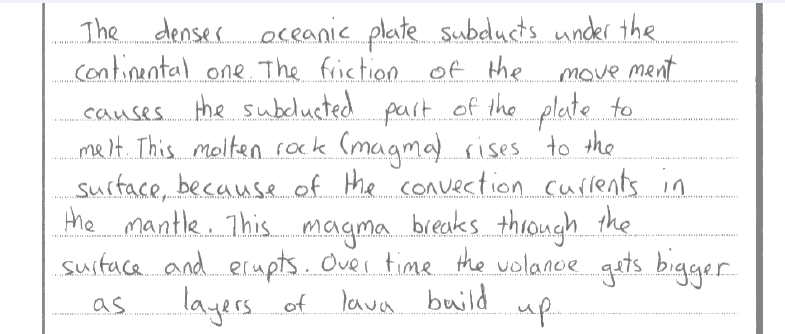 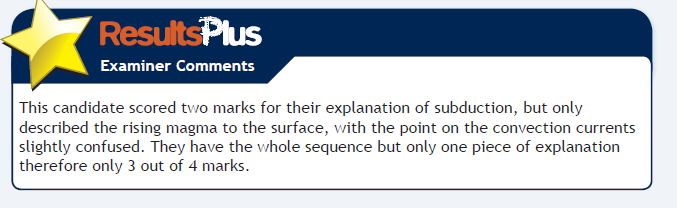 Collision marginContinental and continental
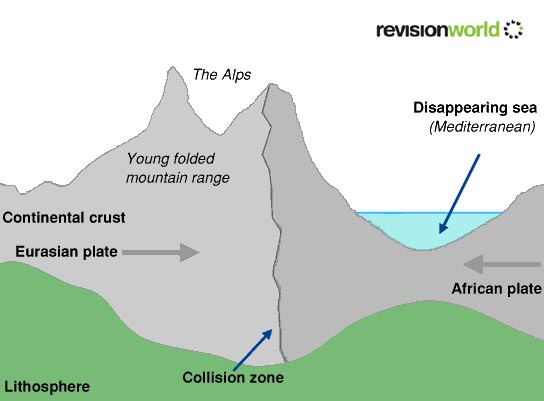 The Collision Zone
When continental plates collide head on with other continental plates, the result is upheaval!
Similar densities – neither plate is subducted
Gradual forward movement of each plate creates extreme pressures= earthquakes
Over time, the rock strata become folded, and rise to create mountain ranges
The Alps and the Himalayas
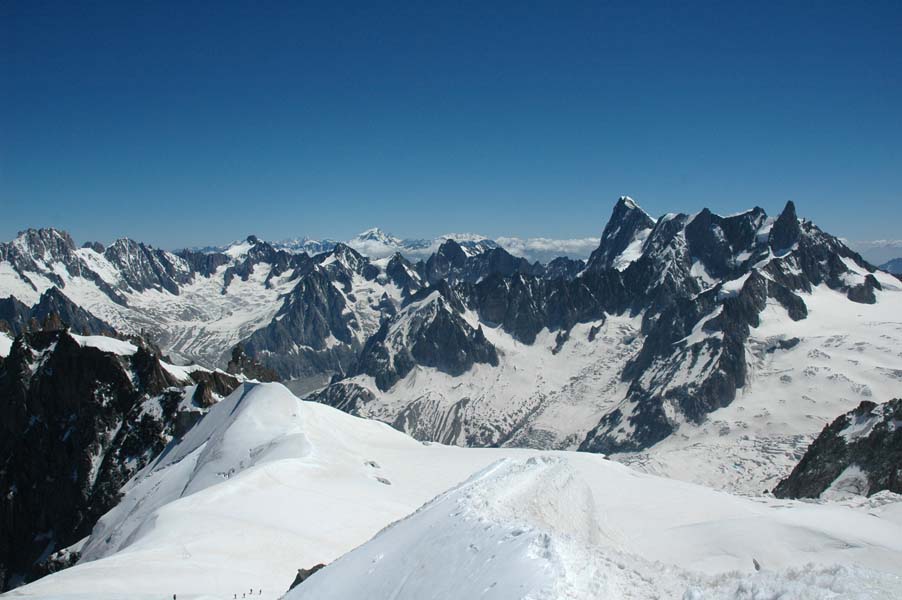 The Alps
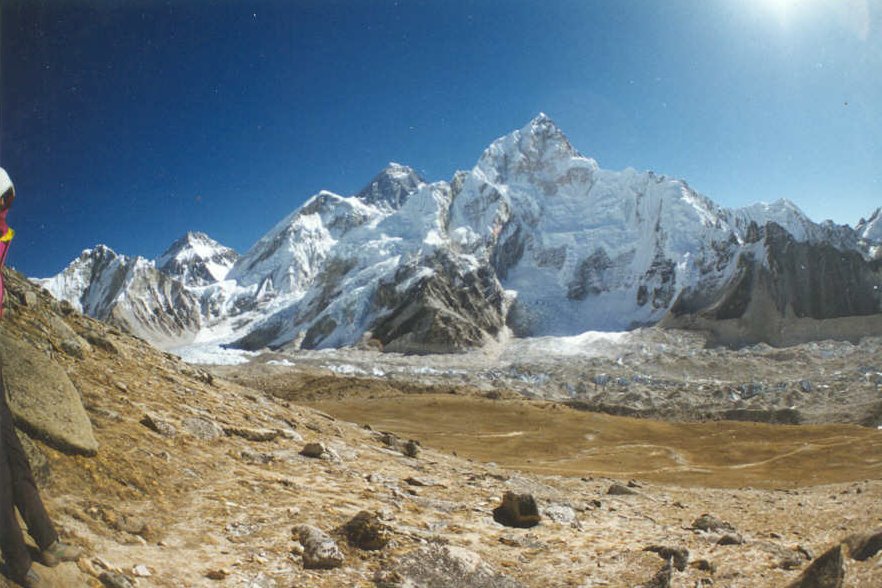 The Himalayas
Exam questions
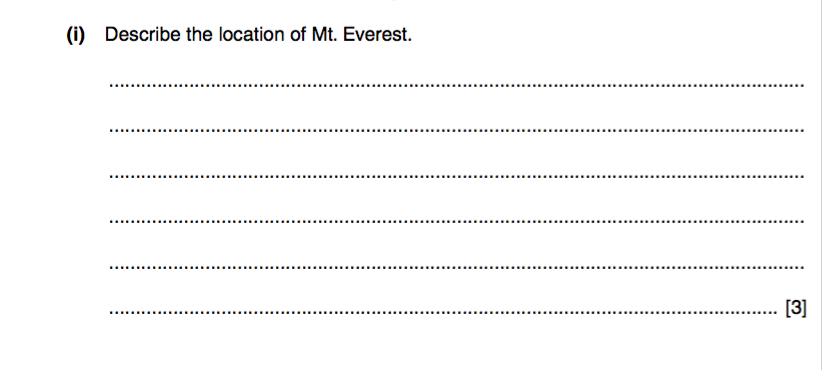 Exam questions
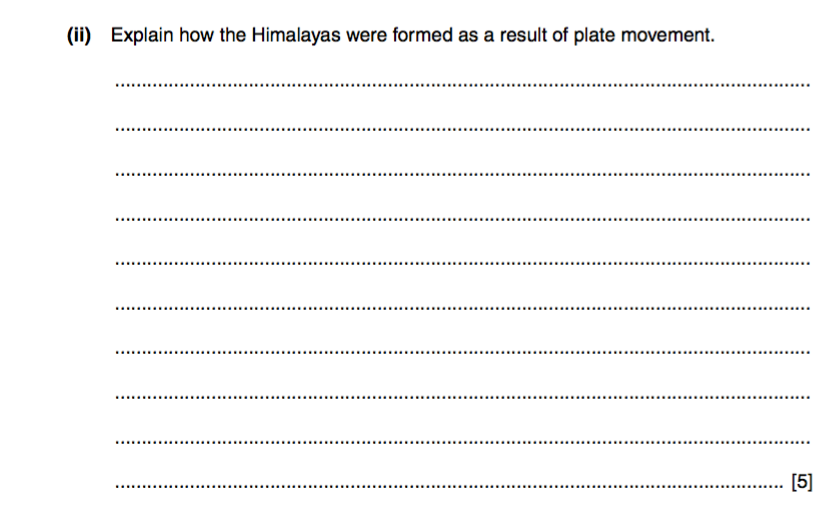 Oceanic/ oceanic boundary
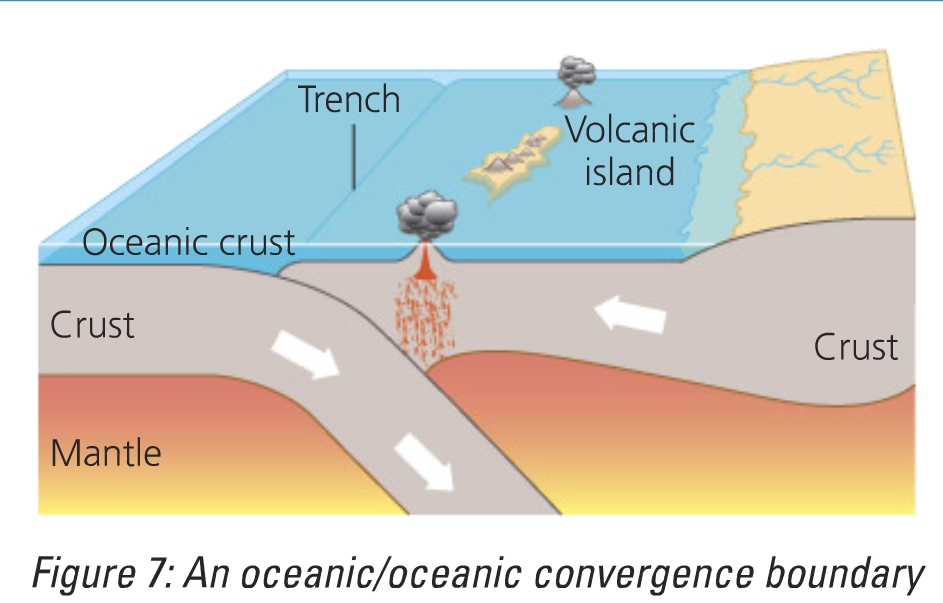 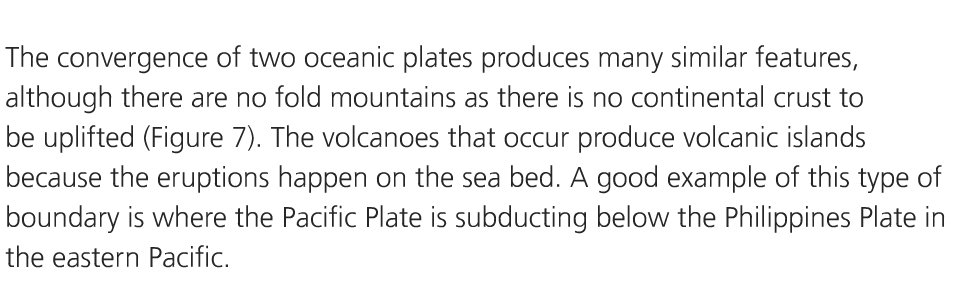 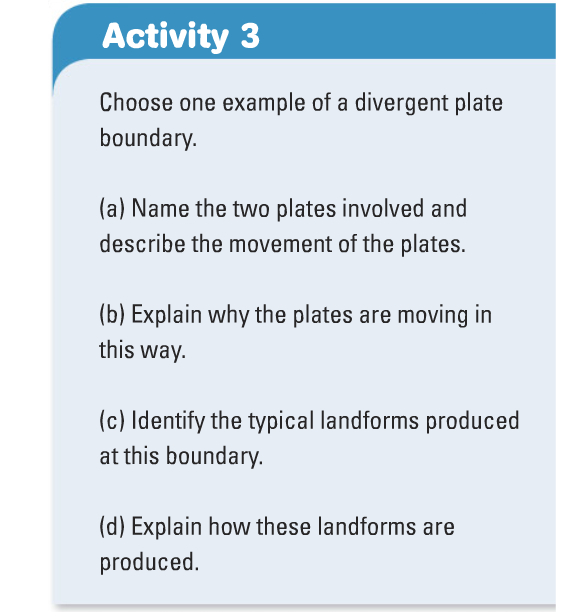 convergent
Use page 102 in textbook to help!
Remembering details quiz; can you..
Remember the name of the three types of plate margin? 
Name one example of each type of margin? 
Remember the name of the person who thought of the theory of continental drift?
Name the original landmass that eventually split up into the continents we now know?
Name three currently active volcanoes? 
Name two places where severe earthquakes have occurred since 2000?